Smart Successful Cadastral New Tools for Real Estate Registration 
“all in 16 digits”
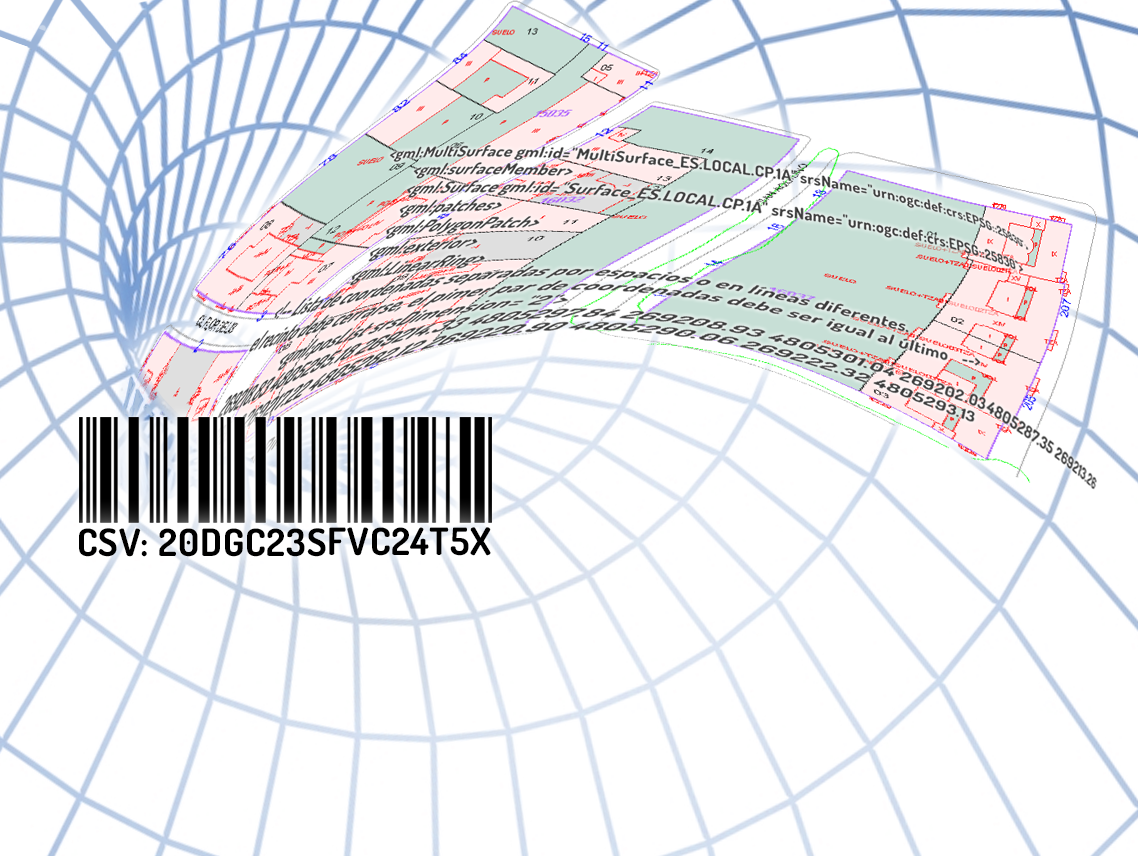 Amalia Velasco
Sapanish Directorate General for Cadastre
1
In Spain the Cadastre and the Property Rights Registry are institutions with differentiated competences which need the coordination of their information for a better identification and description of real estates and an adequate provision of services to citizens and administrations.
We have been trying to coordinate both institutions since 1906

Now
Technologic developments
Social Changes
Political decision

Law 13/2015 for coordination
2
Law 13/
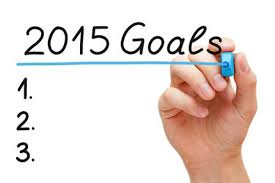 To give real estate traffic greater legal certainty by incorporating the georeferenced graphic information of the parcels in the Property Rights Registry,
Law 13/2015 implements the coordination:

 -using cadastral mapping as the basis of its graphic representation, -allowing simultaneously the updating of the cadastral data.
3
Coordination is not a specific action, it is a gradual process that is
implemented property to property as entries are made in the Property Rights Registry
in the case of division, fusion, segregation, land consolidation of the parcels etc…the citizen had to go both 

to the registry  (change of the titleholder) and 
to the cadastre (change physical and economical data)
Before law 13/2015
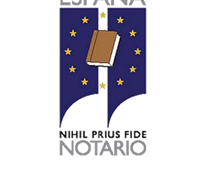 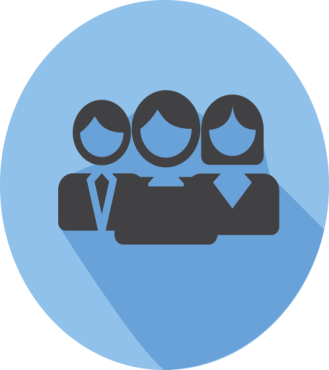 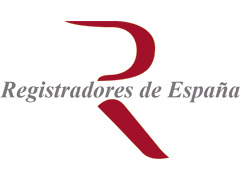 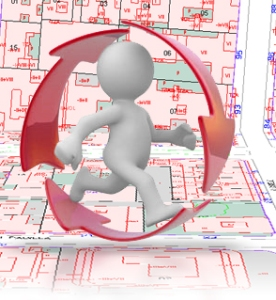 Different data
Cadastre or colaborating administration
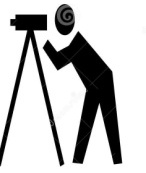 4
More transparency
 More Efficient. 
 More Legal  certainty
Total change
Once  the  cadastral  data  have  been  incorporated  in  the Property  Rights  Registry,  the  delimitation, location  and  area  of cadastral data  are  considered  to  be  true  for  all  legal purposes. 

 The  Property  Rights  Registry`s  record  and the cadastral map will    indicate  if the  real  estate  is  coordinated  and  the  date  of coordination.
5
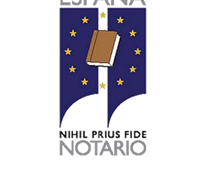 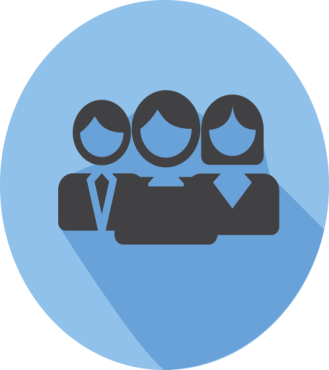 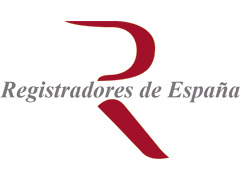 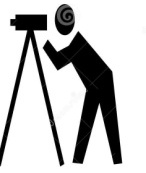 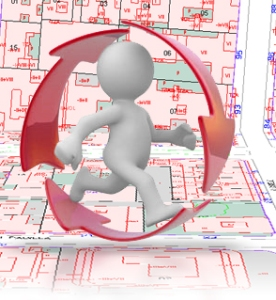 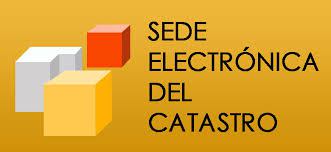 6
The coordination procedures must be agile and predictable, 

Establishing a fluid and safe exchange of information between all the agents involved in the real estate traffic.
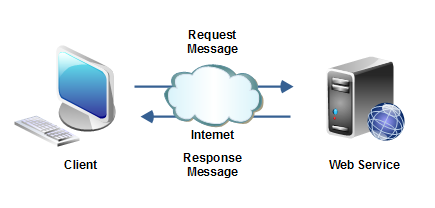 Web Services
Unattended machine to machine communication
7
3 documents
Cadastral certification  (with GML)
Alternative  geo-referenced representation  (in GML)
Graphical validation report
Secure Verification Code
CSV
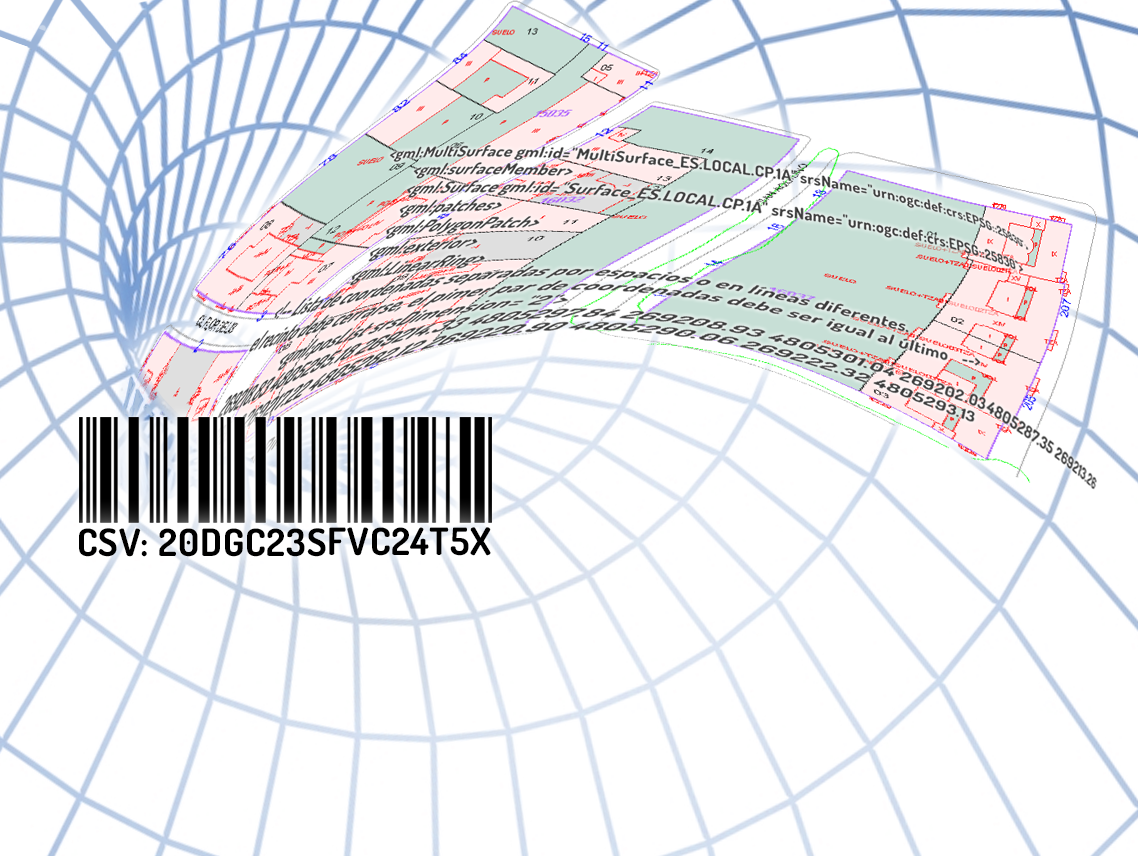 8
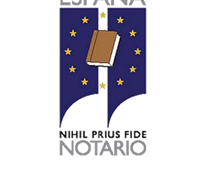 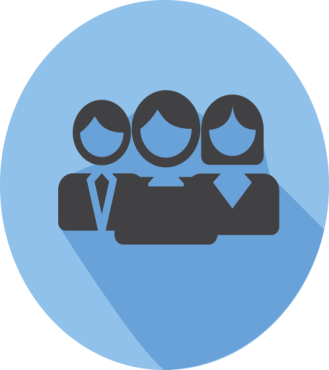 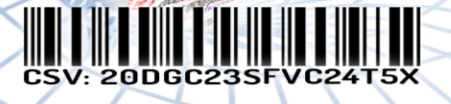 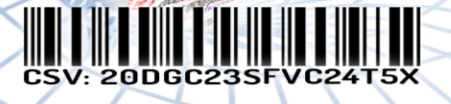 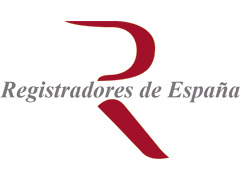 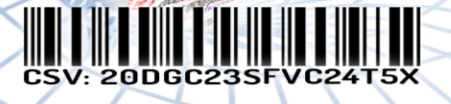 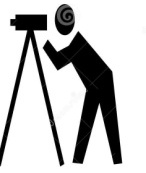 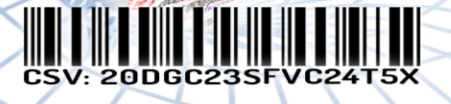 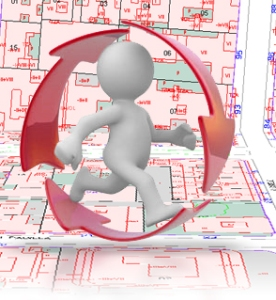 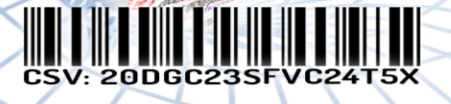 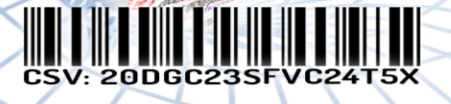 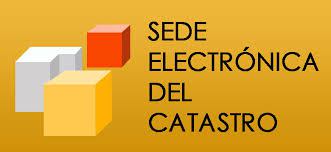 9
Coordination will be easier if all the agents involved speak the same language
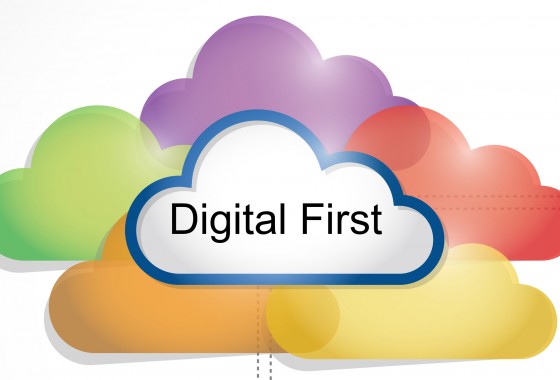 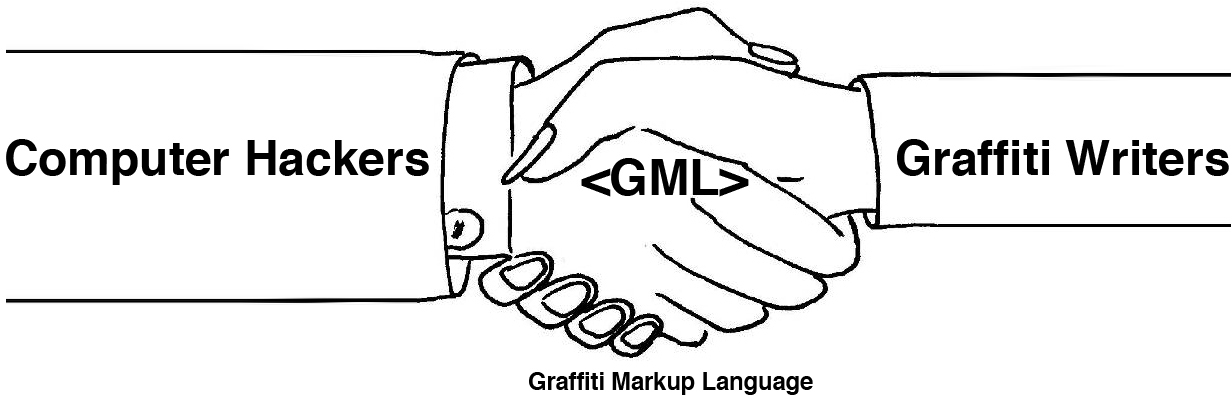 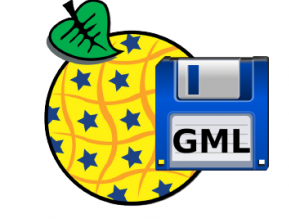 Graphic representation first
10
The  Directorate General for Cadastre, Registrars and Notaries have had to develop applications for the new coordination process

The  process begins  with GML INSPIRE of the origin cadastral parcel

it can be obtained at the Electronic Office  of Cadastre 





Through free access from the screen,  as query results.

 As a service using the WFS INSPIRE cadastral Parcel

With the cadastral certification
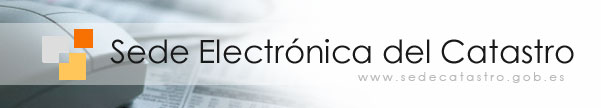 11
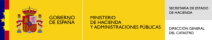 1. Free access from the screen, as query results.
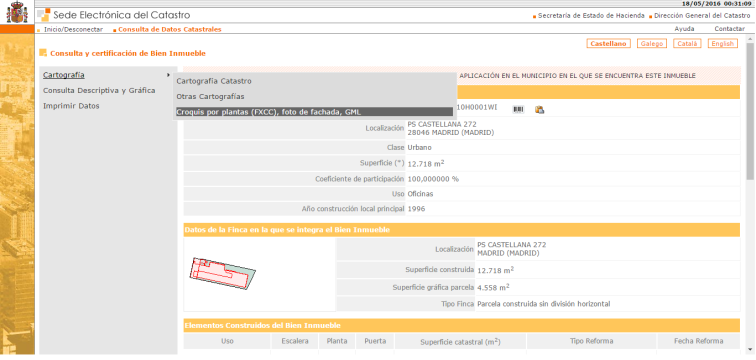 1
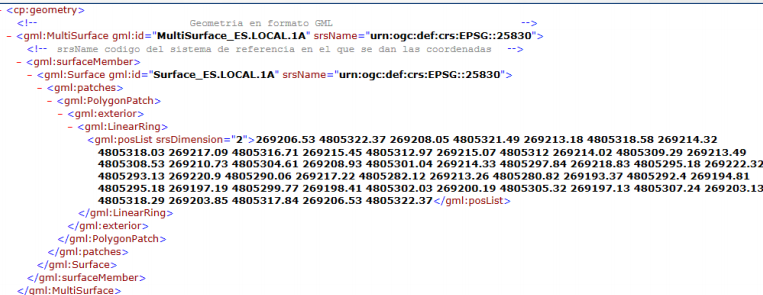 12
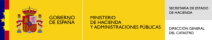 2. As a service using the WFS INSPIRE cadastral Parcel
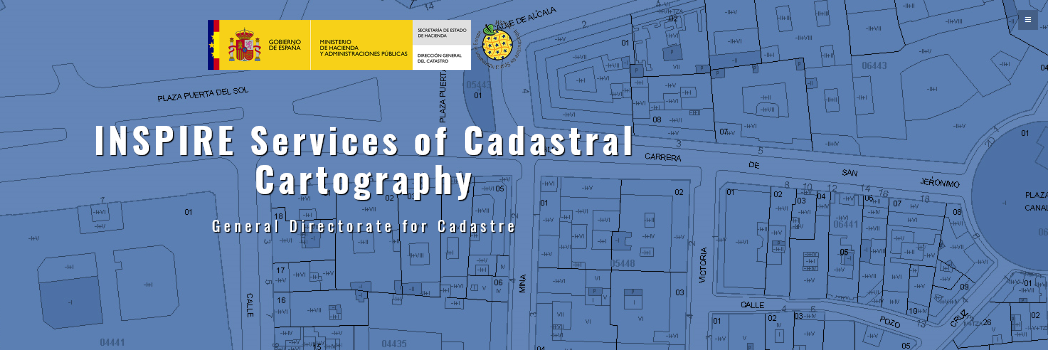 1
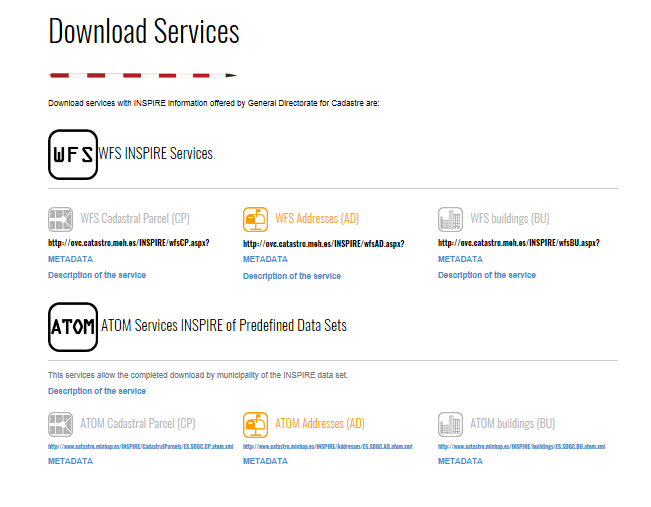 13
3.  With the cadastral certification, obtained by the title holders and public partners  agents
The cadastral certification is an electronic document (PDF format).

It includes embedded the GML INSPIRE of cadastral parcel.

 The certificate and its attached file are signed electronically using a Secure Verification Code (CSV)

Composed by 16 digits
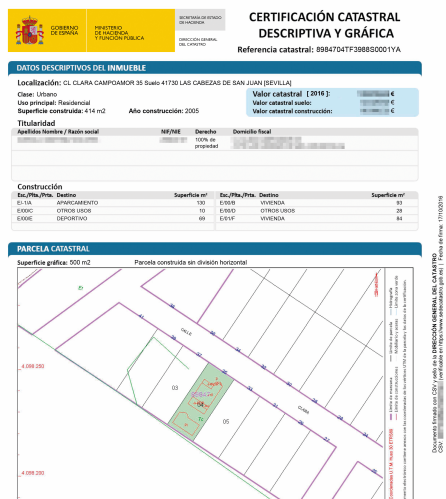 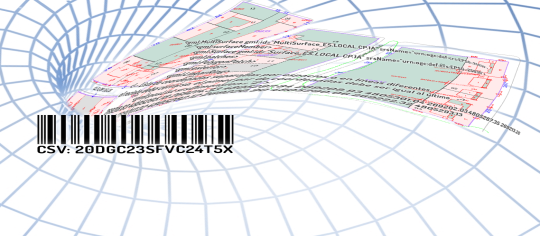 These 16 digits  are the  only information that is exchanged
14
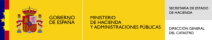 Cadastral certification
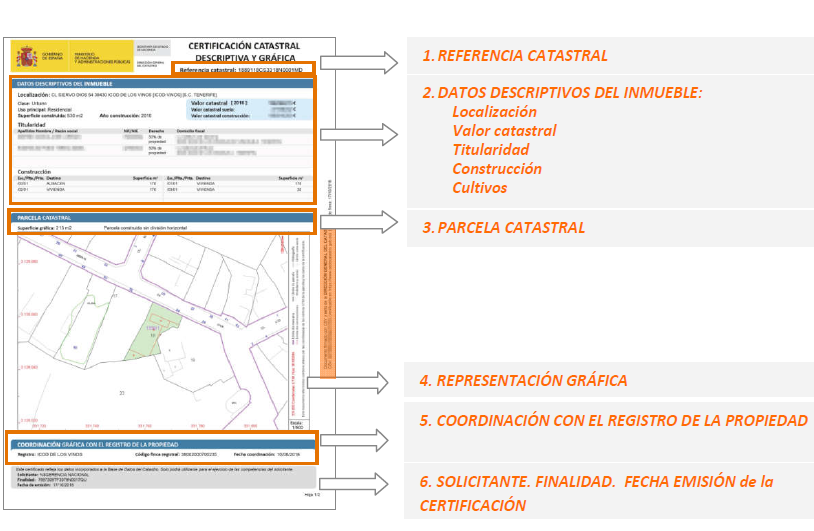 15
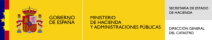 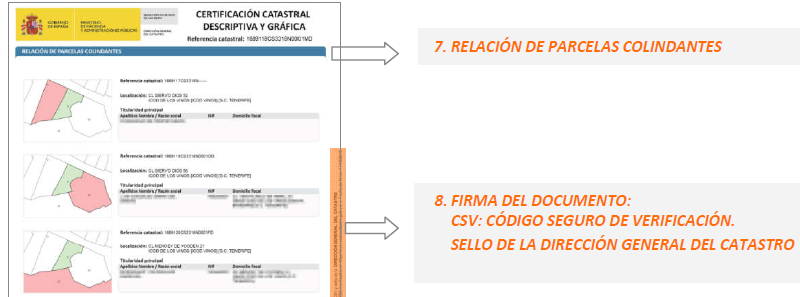 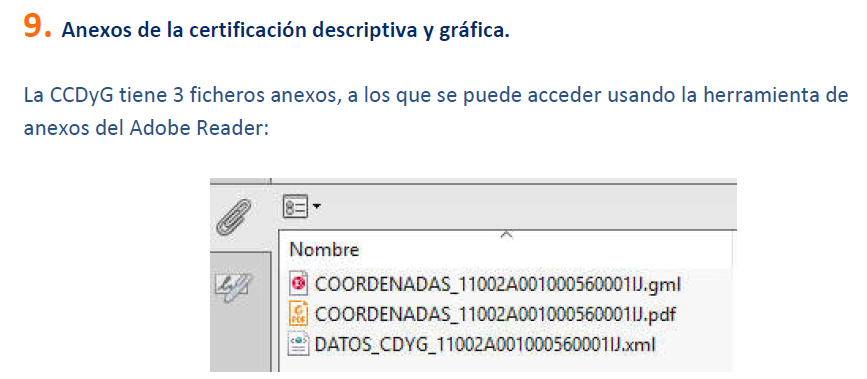 16
With this code CSV on the document it is possible to access  in any moment by internet to  the digital file in the Electronic Office of Cadastre.









• Citizens can be sure that the image on the document reflects the true coordinates.

• Applications of notaries and registrars use a web service to access the content of  the GML attached file using  only the code CSV.
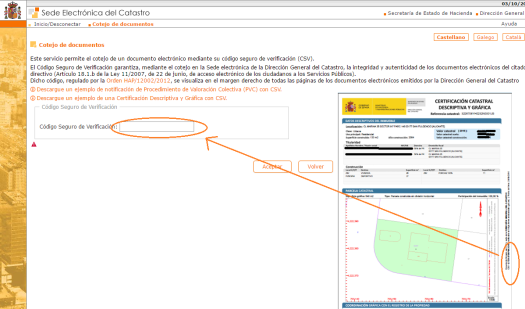 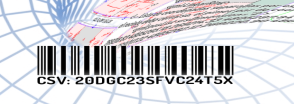 17
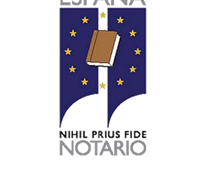 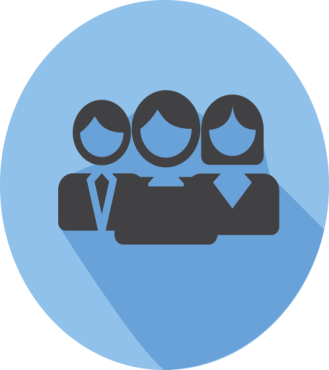 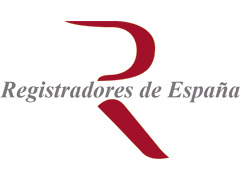 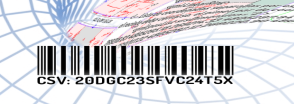 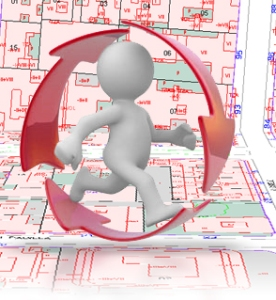 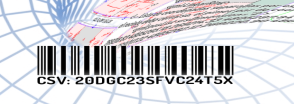 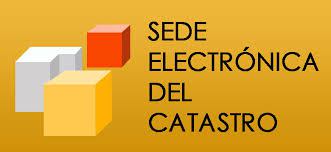 This certificate is now used by citizens to describe the parcel in notaries and registry.
18
What happend when it is necesary to change the representation of the parcel?

	-  declarations of citizens:  segregations,  divisions,  joints ..
	-  land consolidations, 
	-  reparcelling,
	-  administrative demarcation, 
	-  expropriation 
	-  acts of  urban planning and  urban managing

		- first registration  in the PRR or reneval 
		- cadastral errors
			- from the basic cartogrphy (ortho or topographyc map)
			-  or  wrong delimitation of the parcel
		-  Property Right Register error that change the physsical representation 	of parcels

	 Citizens  and administrations   must provide   an  alternative  geo-referenced representation
19
Alternative  geo-referenced representation
The  cadastral  cartography  is  the  basis of the new representation.  

The  technicians  are  required  to represent  the  reality  as  an  overlay  on  the  cadastral  cartography,
New parcelation
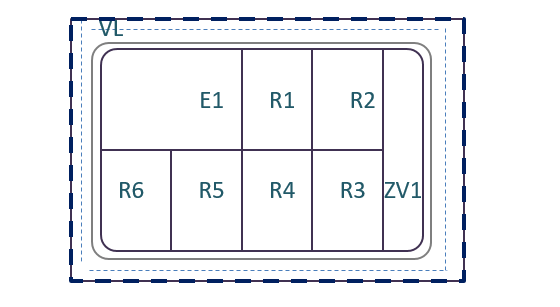 Download GML or other formats: DXF, etc
Modify  by private tools (autocad, qgis, etc..)
Include the alternative  geo-referenced representation
That must be expreses in GML of CP
Cadastral original data
Alternative georreferen representation
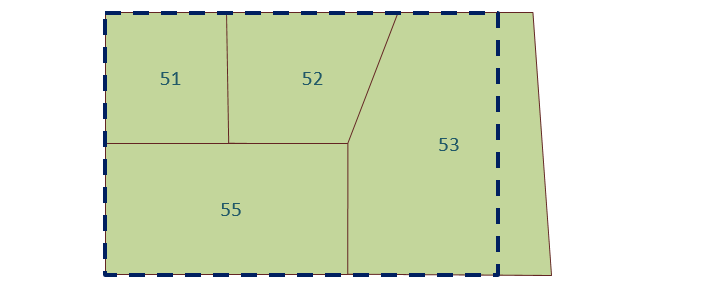 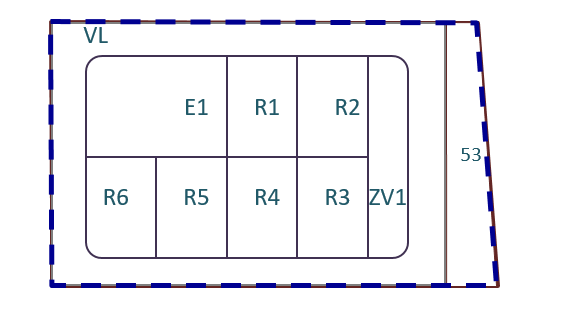 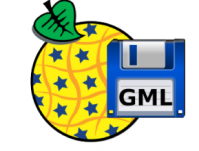 20
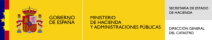 AutoCAD
https://github.com/chapulincatastral/generador-gml
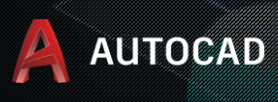 1
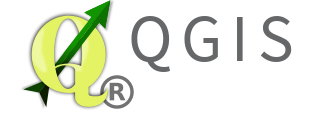 https://plugins.qgis.org/plugins/SEC4QGIS/
QGIS: gml, dxf ,  shapefile from the original cadastral data .
21
Important: PPP
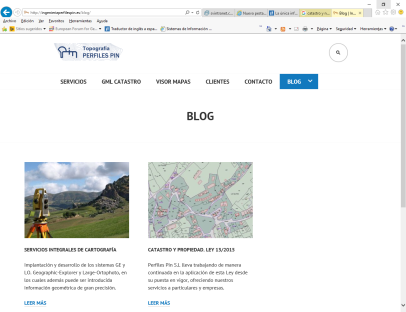 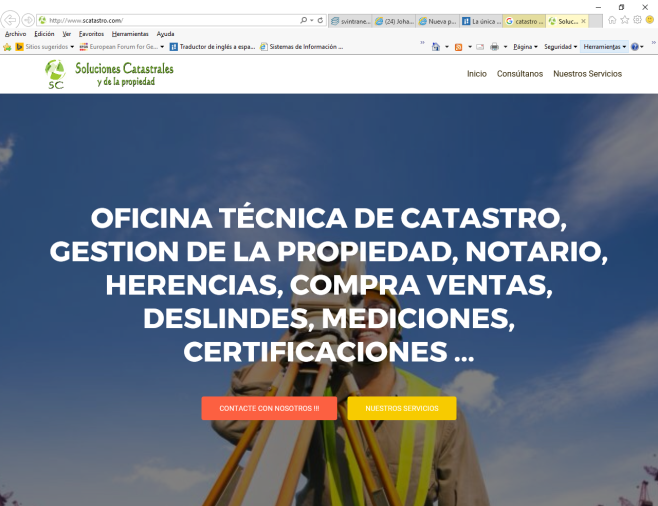 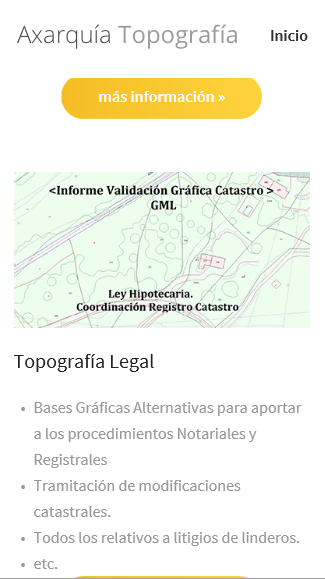 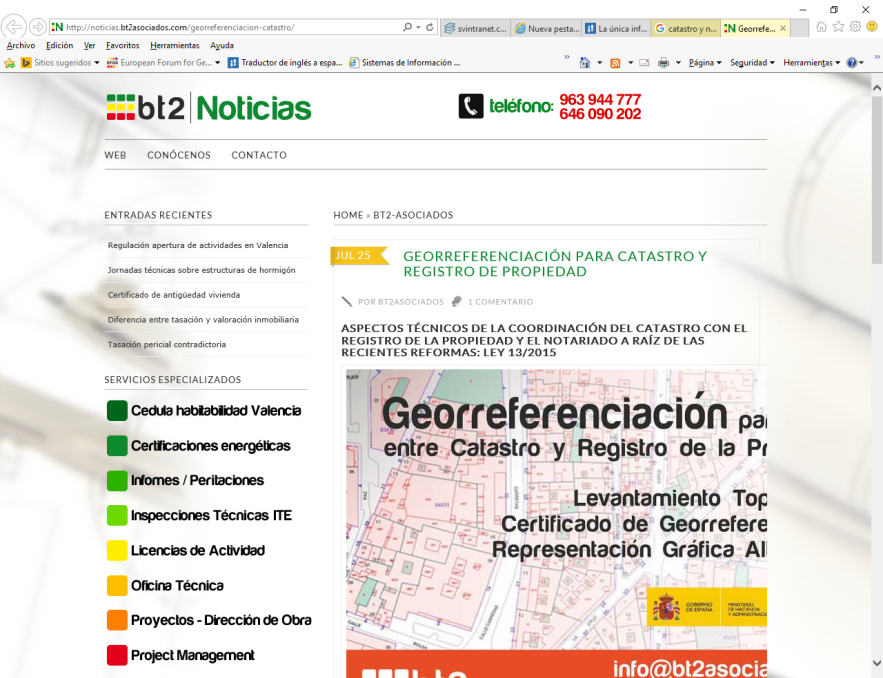 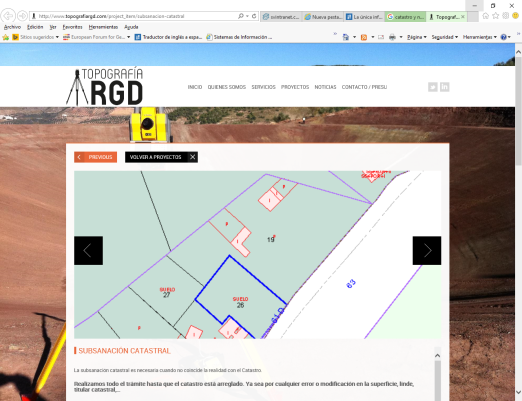 22
It is needed  to  ensure  that  the  new parcels  fit  in  the  continuous  cadastral  index  map.
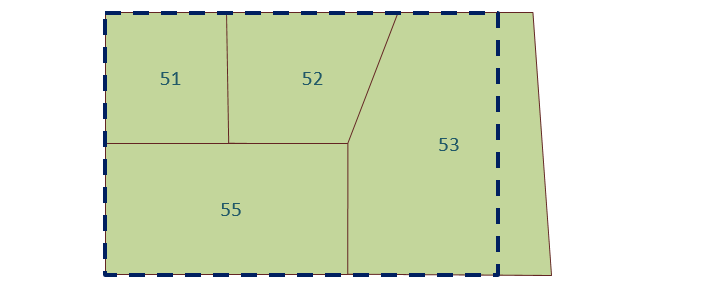 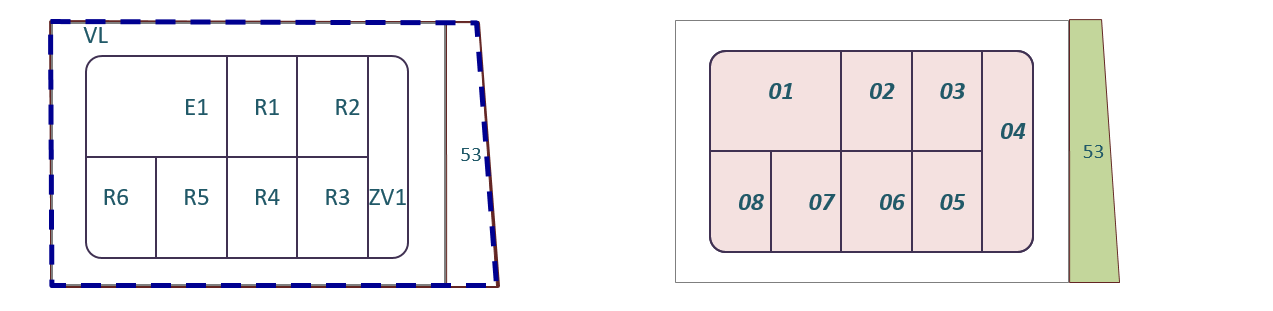 It’s  necessary  to  validate that  the  perimeters  of  the  new  parcels  correspond  with  those  of  the  old parcels to keep the continuity of the map.
Using  an  interactive  service  and  web  service  call “Graphical validation report” available in the Electronic Office of Cadastre.
23
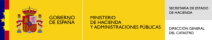 “Graphical validation report”
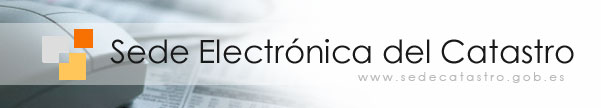 The Graphical Validation report is obtained from the electronic Office  of Cadastre  with authentication 
 Can be obtained by the citizen, or by a technician 
 If it is obtained by the technical,  specification of the professional work will be asked
1
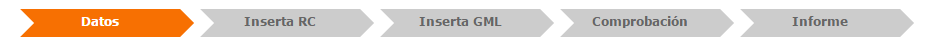 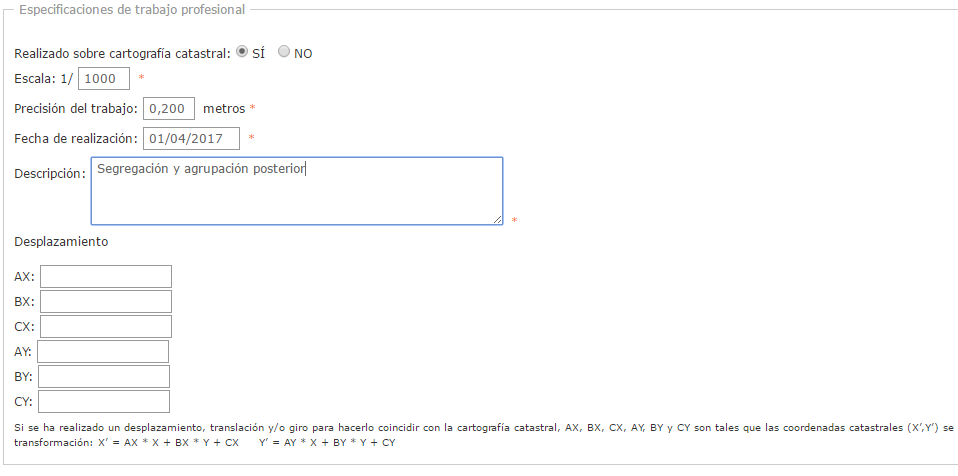 24
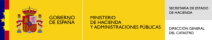 25
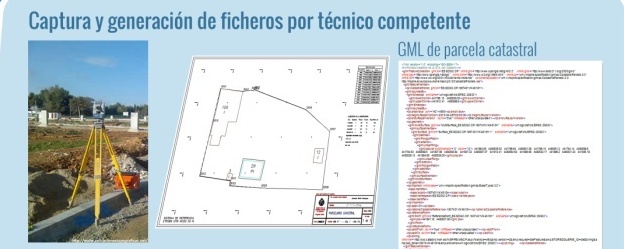 26
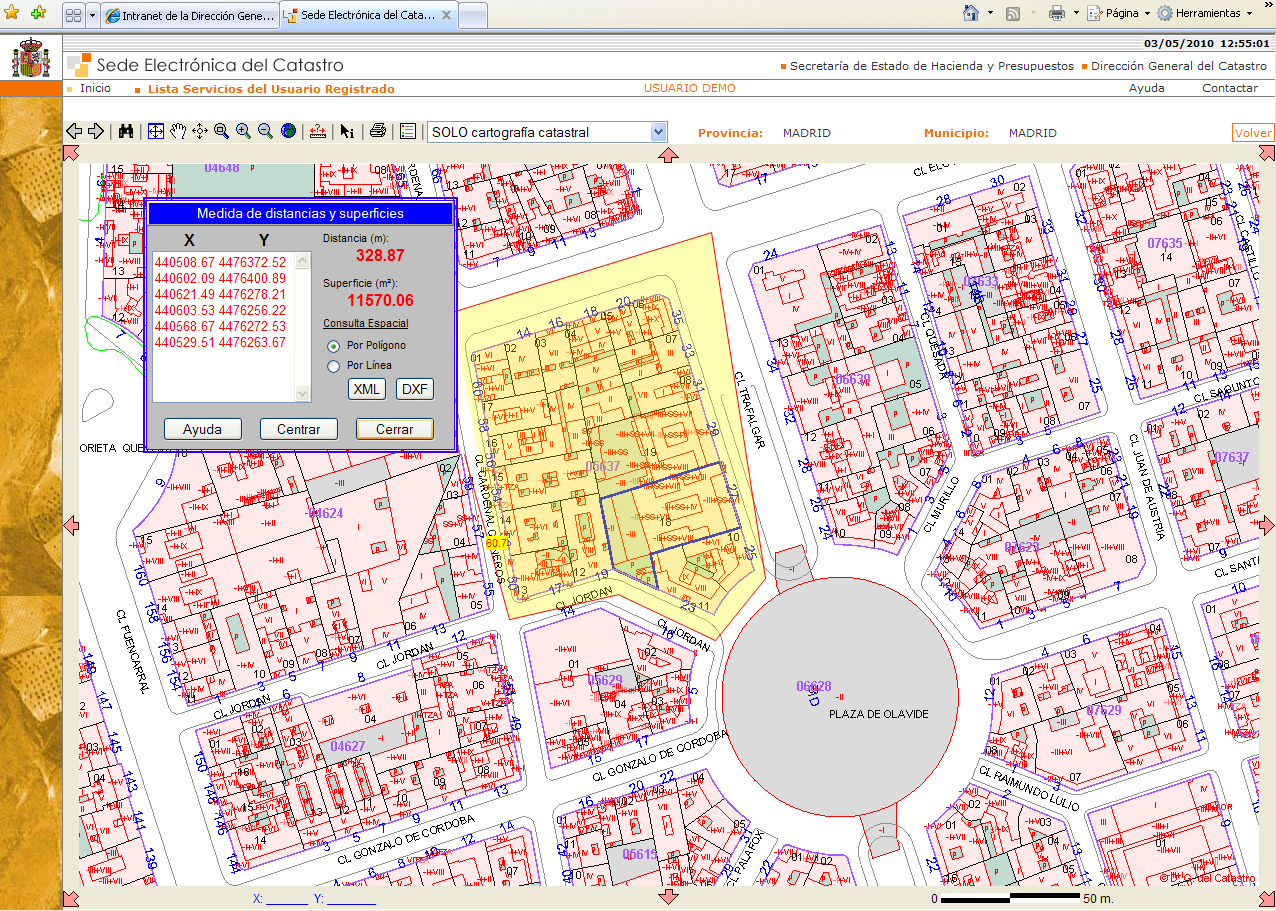 27
28
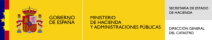 29
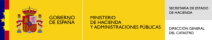 If there are twists or shifts  of the cadastral maps, it is necesary to recorder them.

 there is software that calculates the best formula of transformation from a set of  origing and destination points
1
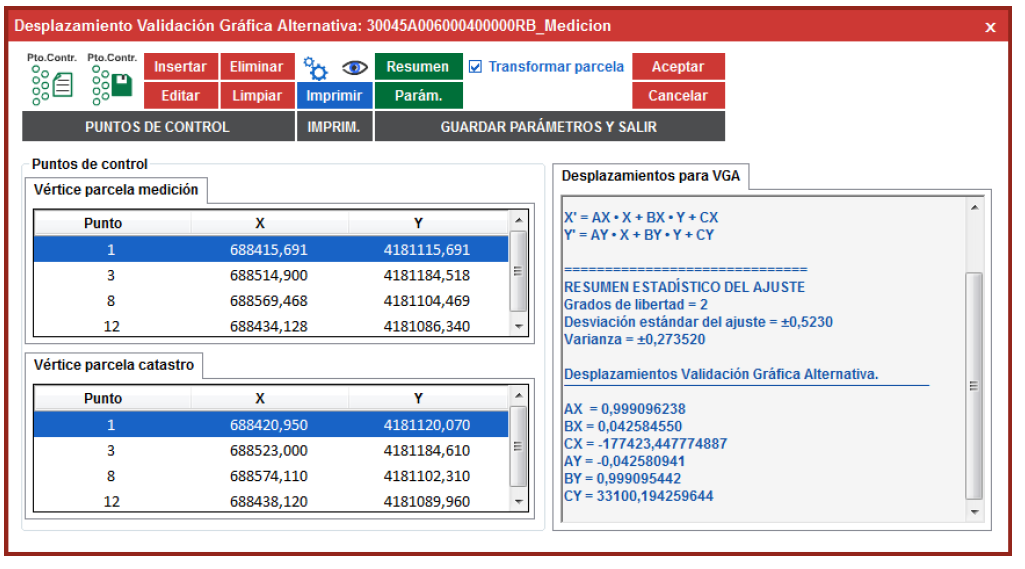 30
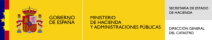 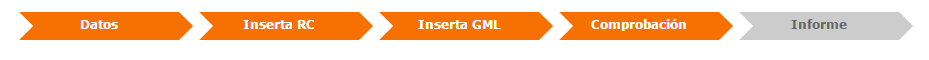 31
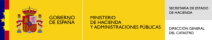 “Graphical validation report”
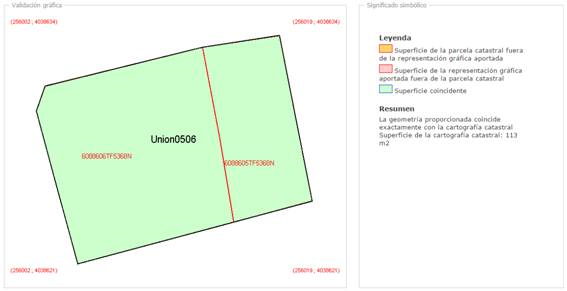 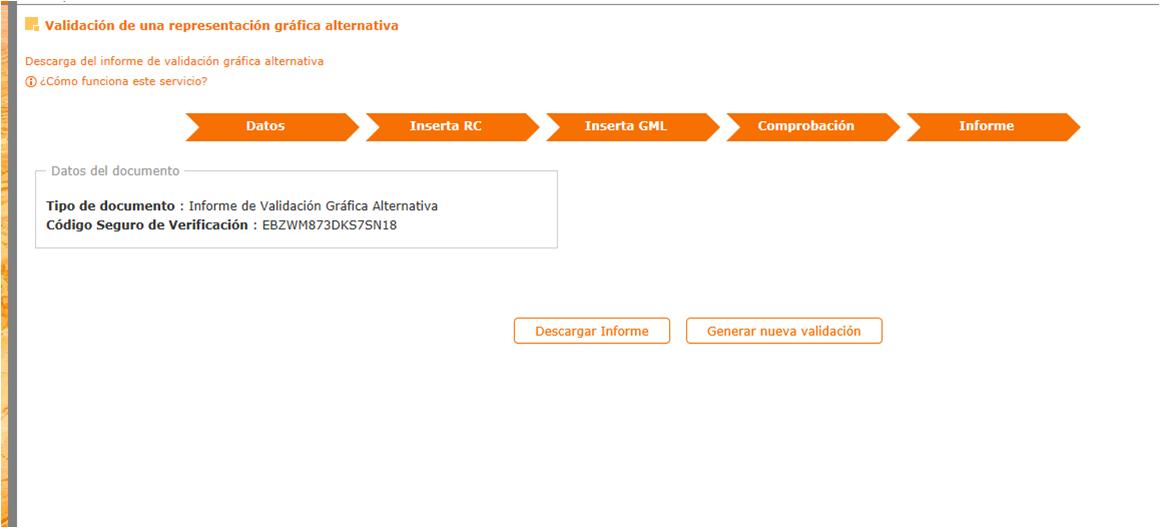 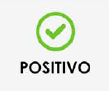 1
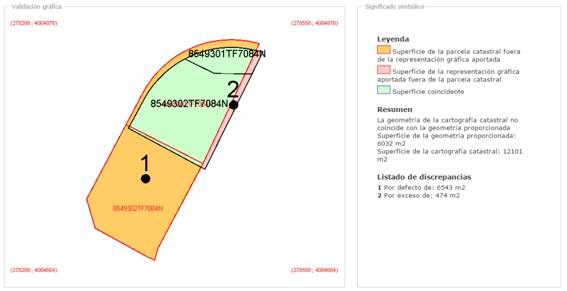 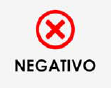 Obligatory to quote to adjacent affected.

Recomended:  extend until  positive report
32
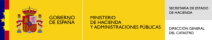 The report is an electronic document signed with the secure verification code. 


     It has an XML file with all the information.
1
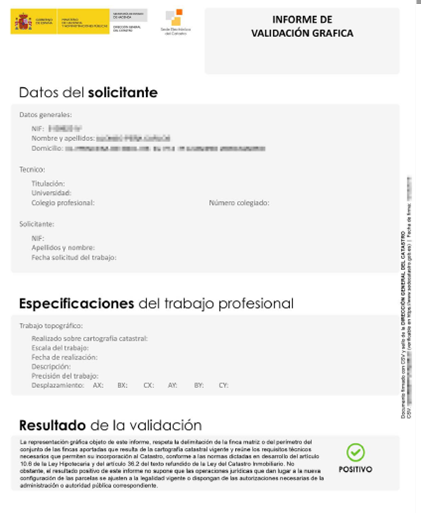 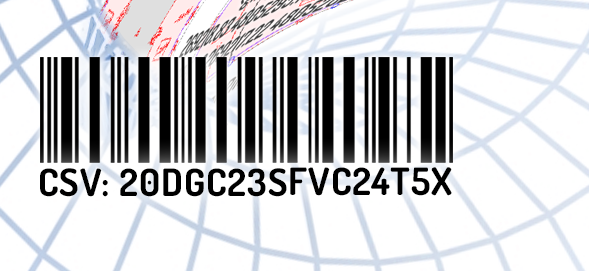 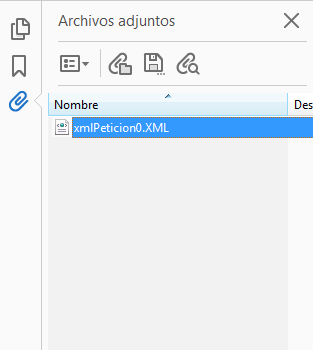 33
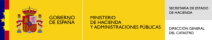 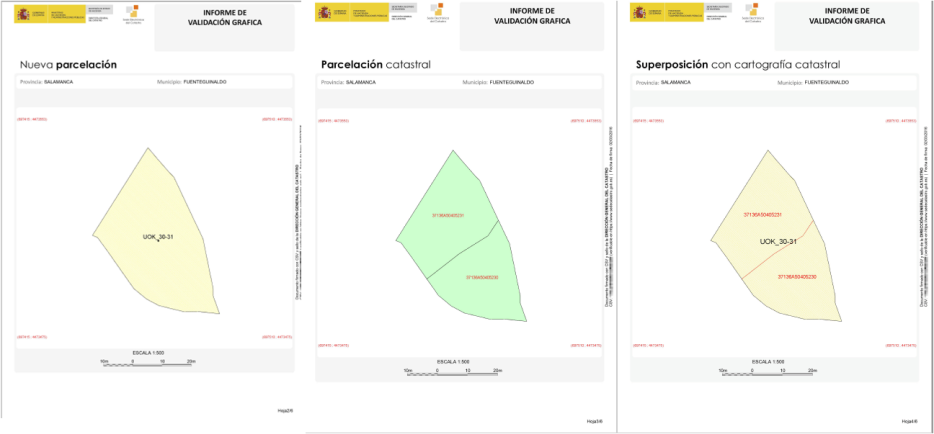 34
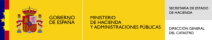 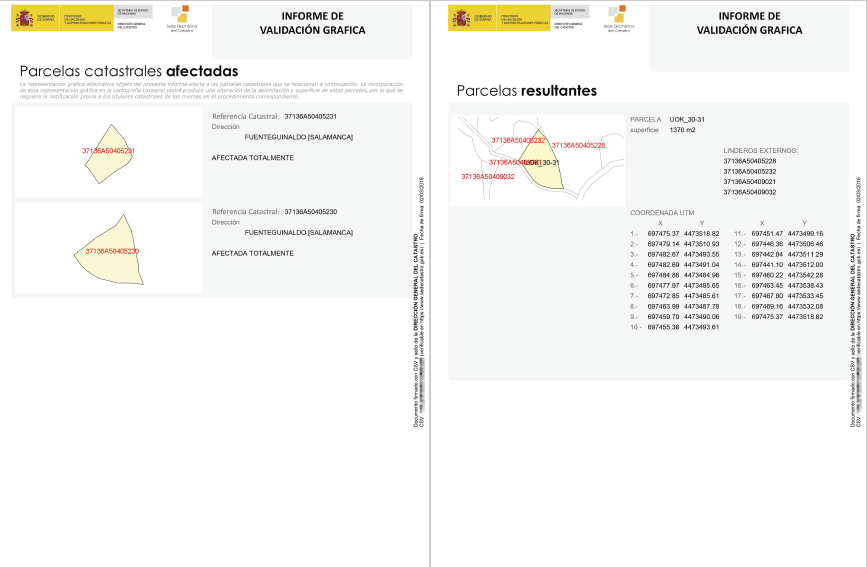 35
The report avoids physical exchange of files,  only de 16 digits are exchange between cadastre and  notary


The report shows the new representation and enables the automated capture of its contents preventing transcription errors.
All the exchange of information is made through web services
Notaries don’t need to use GIS. And  they can check the content  using its CSV code in a service available in the Electronic Office of the Cadastre.
If the validation report is correct, in between 5 days the cadastre send the new cadastral certificate to the Notary
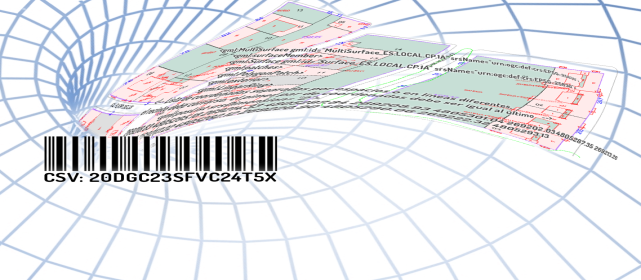 36
Notaries send to the registrars  the deeds with 
the new cadastral certificate 
Or the graphical validation report of an alternative graphic representation.
The registrar can  consider to register the alternative graphic representation because the cadastre is wrong.
The registrar communicates to the cadastre the new representation .
Cadastre corrects  the data, incorporates the new representation and  send the new cadastral certificate to the  registrar
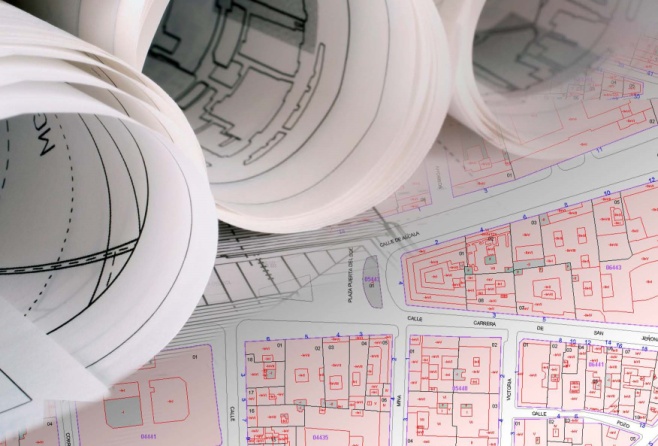 37
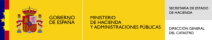 The technical solution developed by the Directorate General of Cadastre allows registrars to link, without the need for specialized GIS tools, the list of coordinates present in the format and its graphic representation.
The coordinates are incorporated to the registration in a paper sheet.
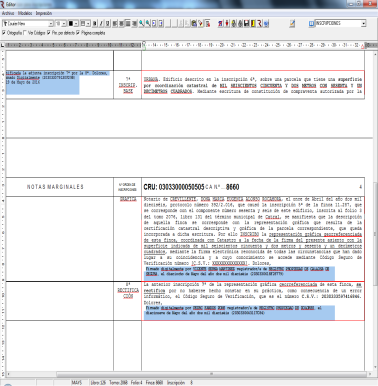 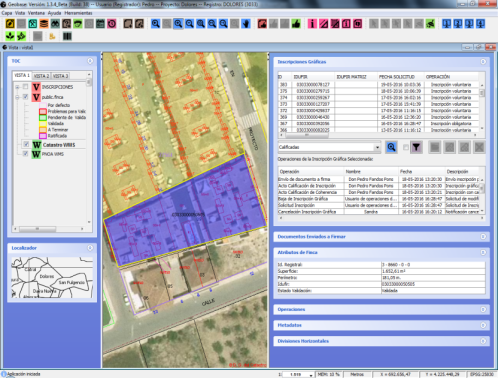 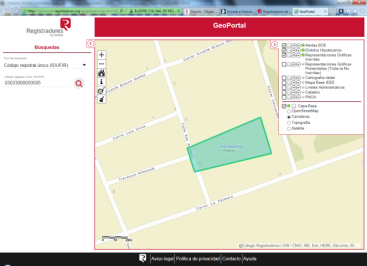 38
Once  the real estate has been registered in the land registry

Automatically, without human supervision in most cases, the information in Cadastre is modified and the documents for the citizens are generated.

Then Notary and registrars have a feedback.  Also with the CSV

They can communicate the results to the citizens.
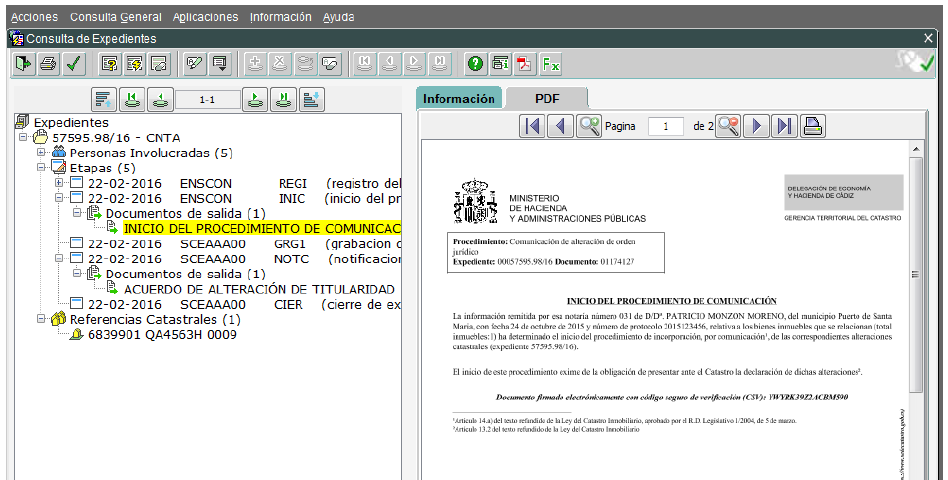 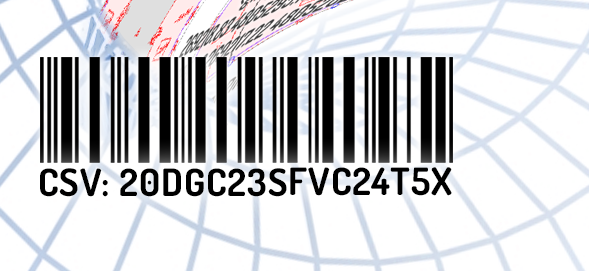 Citizens don’t need to go to the cadastre
39
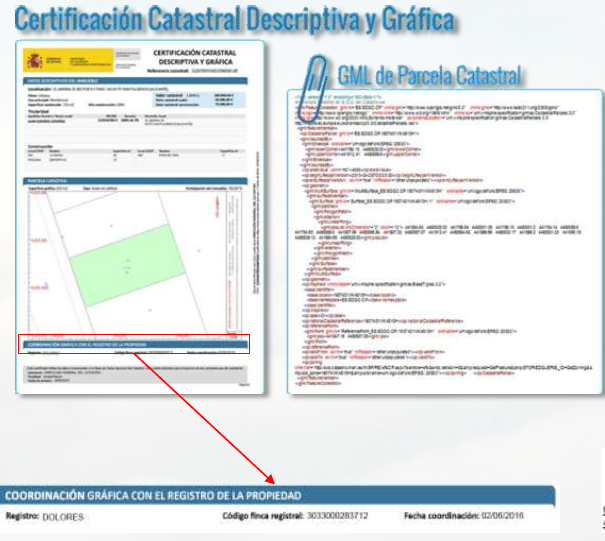 40
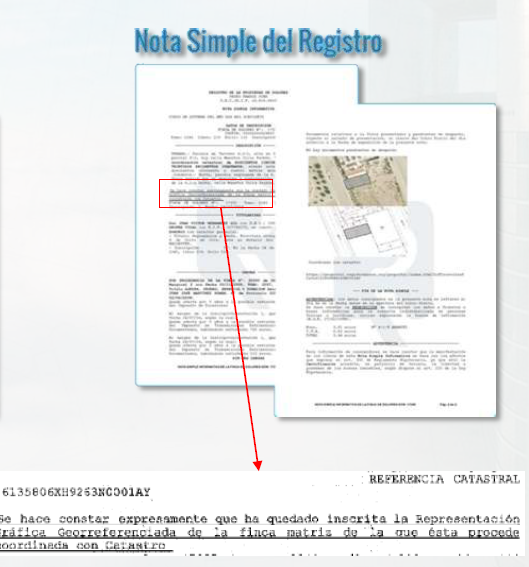 41
Not only citizens but  the public authorities  that work in the territory  have the duty to communicate to the Cadastre: land consolidations, reparcelling, administrative demarcation, expropriation and acts of  urban planning and  urban managing
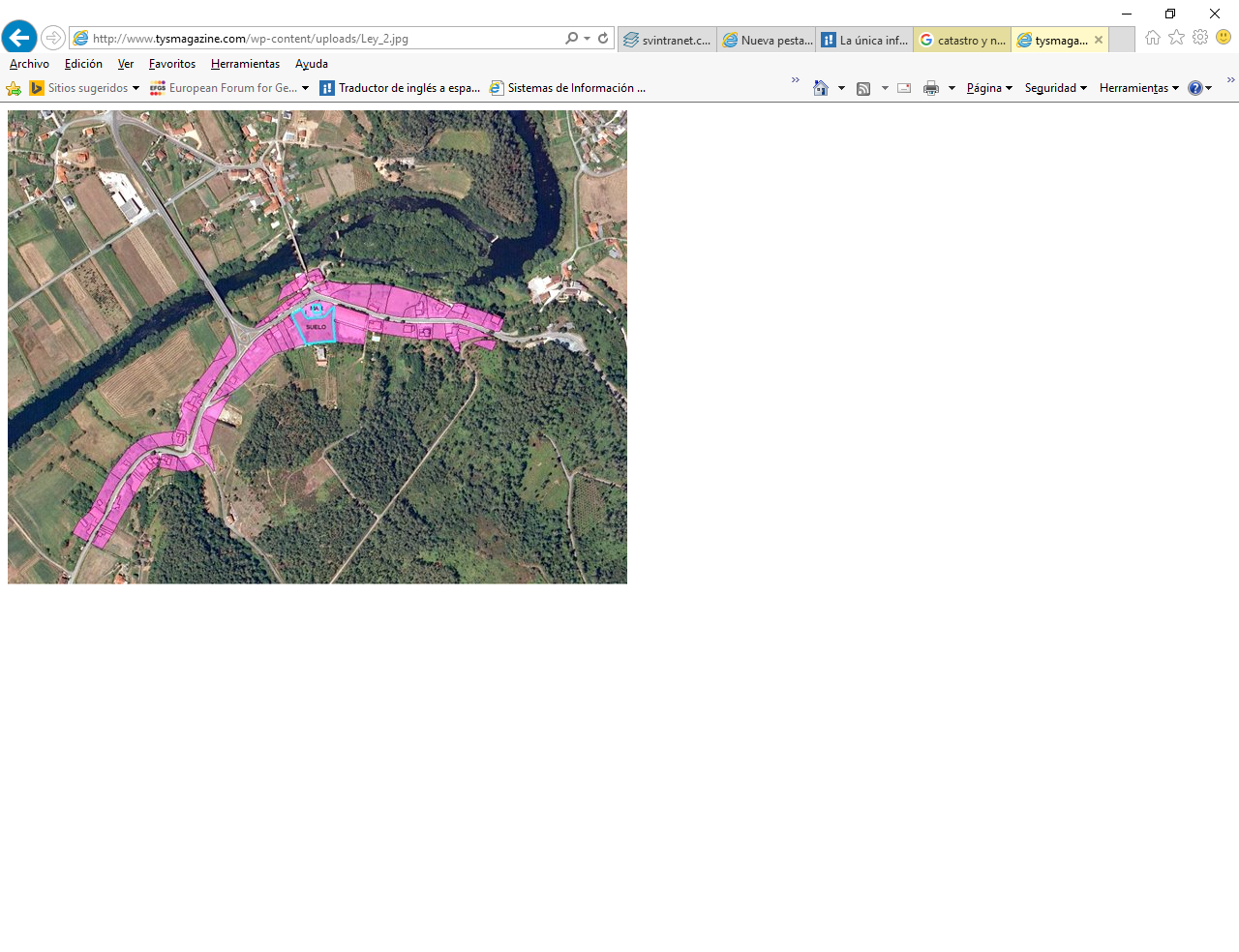 Theses administrations are obliged to provide 
an alternative  geo-referenced representation 
-In GML formt, -Represented on the cadastral cartography, -With technical the validation report  by the  cadastre
Colaboration with municipalities and other administrations is nedded
More efective
Digital first
42
In order to register a building the georreference of its position is also needed  

We use then INSPIRE GML BU
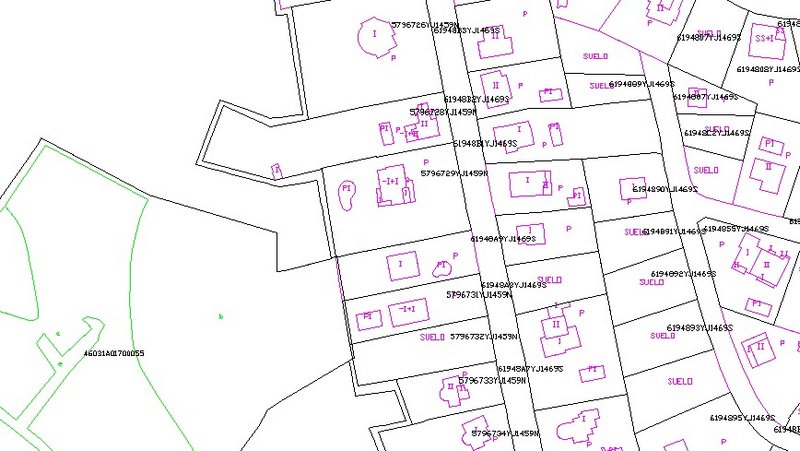 The alternative geo-referenced representation is  voluntary in several other cases as   for example the  Georreference  of
Crops
Instalations and improvements
Or buildings allready  registered
43
The geo-referencing of the parcels, expressed through the GML INSPIRE format of a cadastral parcel, is now widely used by all agents involved in property transactions in Spain.
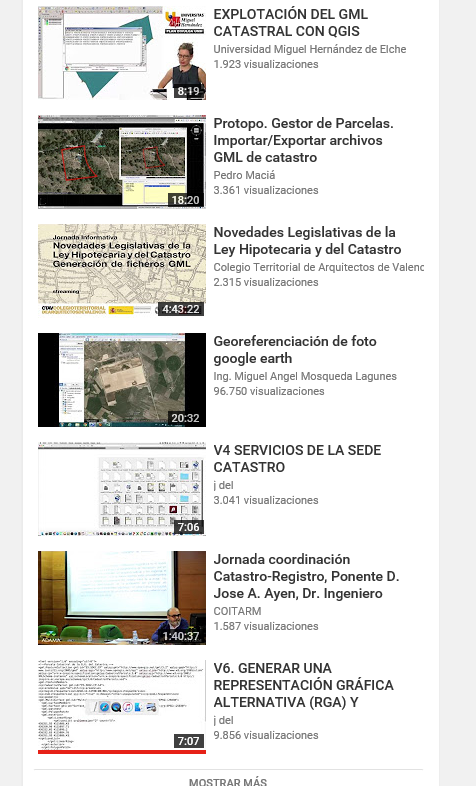 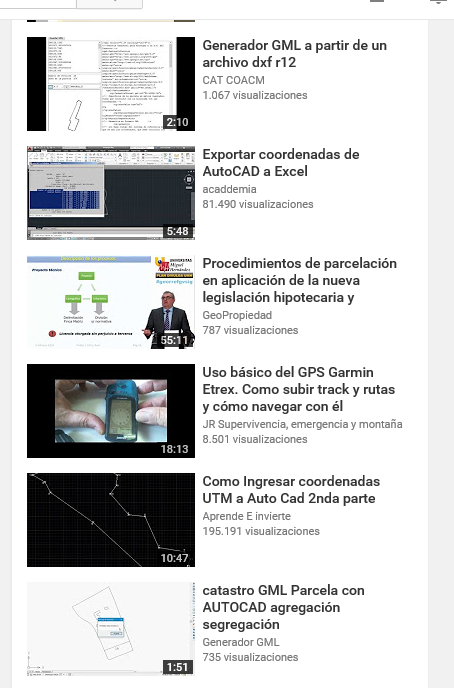 44
44
During 2016 more than seven million certificates and fifty thousand reports were issued.
And this is only the begining because not all the tools where ready and not all the stakeholders prepared
45
As summary 

The key parts of the process are the electronic documents :

-The “Cadastral certification” and  

The “Graphic validation report” of a new alternative geo-referenced representation. 

Both products can be obtained via web service o interactively by citizens and agents from the Electronic Office of Cadastre.  

They include embedded the GML INSPIRE of cadastral parcel and they are signed electronically using a Secure Verification Code (CSV) composed by 16 digits
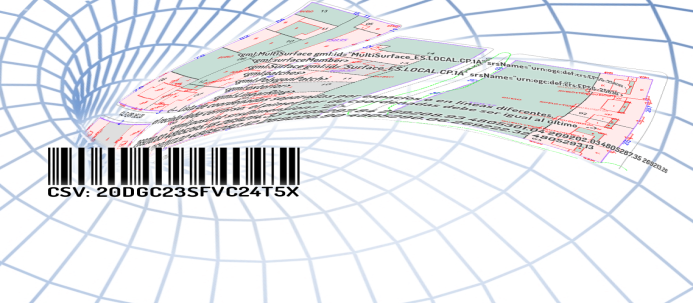 46
The  Secure Verification Code unequivocally identifies the document in the Documentary catalog of the Directorate General of Cadastre that ensures the authenticity and integrity of its content. 

The exchange between the different agents just only needs the 16 digits of these codes.

 It avoids the physical exchange of computer files, 

allows the visualization of the new representation without GIS tools and enables the automated capture of its contents, 

preventing possible transcription errors.
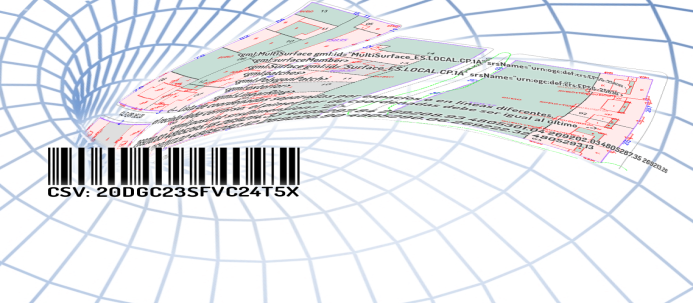 47
The Smart System of coordination between the Cadastre and the Property Rights Registry is now operational, producing results and involving all agents active in the Real Estate market. The tools, systems and protocols developed by the Directorate General of Cadastre are being widely used.
With the introduction of this system, not only we are making advance in the coordination between Cadastre and Property Rights registry but also we are standardizing the processes within all the actors involved in the real estate sector. 

We are enhancing interoperability between them, simplifying administrative procedures and reducing costs, 

and increasing legal security, since once the cadastral data have been incorporated and marked as coordinated in the Property Rights Registry, the delimitation, location and area data are considered to be true for all legal purposes.
48
Many thing to do still. We just have begonen
- Promote the generalization of the use of the sytem to al stakeholders. 
	- Improve the knoledge beetween the organizations- Monitoring of communications of disparity evidenced in cartography 
	- Marking of areas which should not be taken as a starting point the cadastral information 
	- Tratment of the public domain that not cadastred 
- Design of joint plans for massive coordination - visualization of coordination internally and externally. Advertising of its effects. - Return of information to the register about the modified subsequent to the coordination.
…………………………………..
49
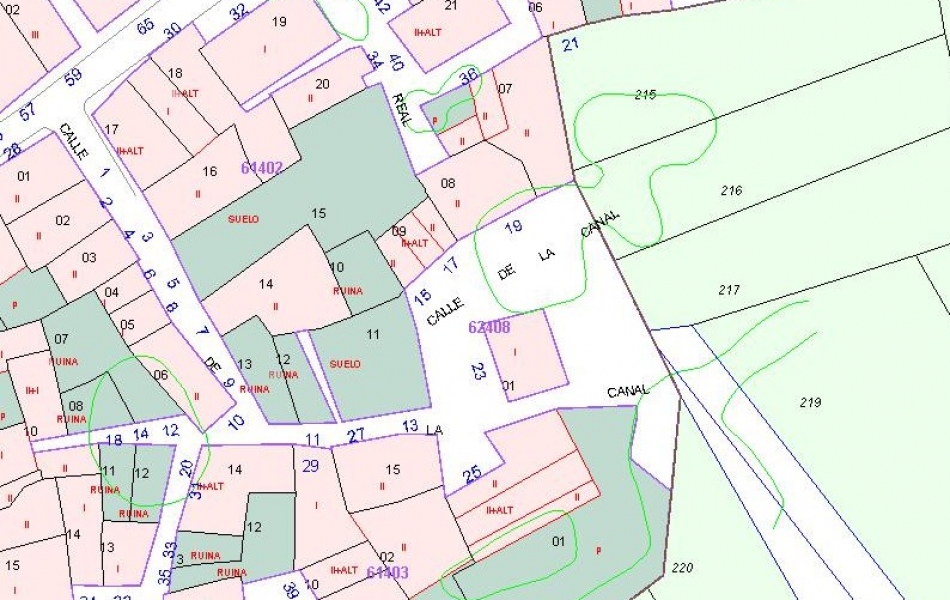 Thanks a lot  for your attention
50